„No country can afford to waste talent, to lose the human wealth, no country is so rich to waste talents of its citizens” (Cieślikowska 2005)
GIFTED AND TALENTED EDUCATIONChallenges & Expectations
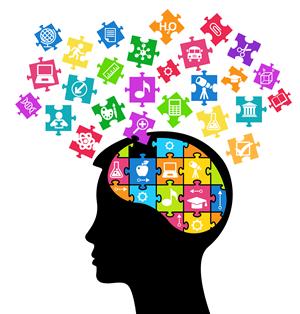 Dr Marcin Gierczyk 
Department of Pedagogy and Psychology
University of Silesia (Poland)
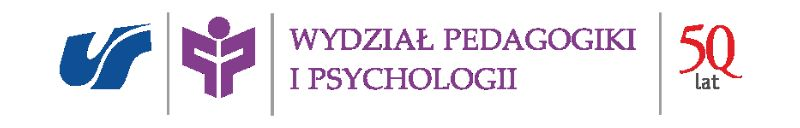 Why Gifted and Talented education should be important for us?
It is worth mention that today's gifted students are tomorrow's social, intellectual leaders of economy and culture, and their development can not be left to a chance (Eyre 2009, p. 1048, 1051).
Increasingly emphasize the role of gifted people in shaping the post-modern societies (Dyrda, 2012).
In many of today's job advertisements, employers among the candidates for the job are looking for gifted individuals, those outstanding from the crowd.
We can therefore say that the market has been intensified by increased international economic competition which has led to a kind of war for gifted and talented individuals. Companies see their future competitiveness as dependent of a small number of highly gifted people, drawn from a global pool (Brown, Tannock, 2009, source: Smith, 2014, p. 209).
Definitions and Concepts of Giftedness
Over 120 definitions (Lambert, 2010)
“The way we define a Gifted and Talented child depends on what you are looking for in him” (Freeman, 2005)
What seems to be worth mentioning, though, is the fact that each of the gifted concepts is a vision of an author’s beliefs (Strenberg, 2004)
Today, undoubtedly it is not only the intelligence affects the development of talent. It is widely known that environment and the inner motivation plays an important role as well
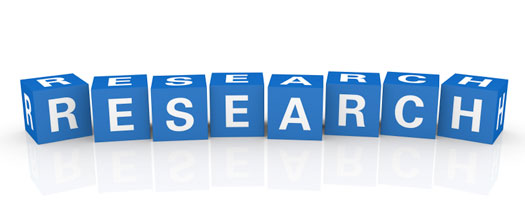 DIAGNOSIS AND EVALUATION OF SYSTEM SOLUTIONS IN THE FIELD OF GIFTED AND TALENTED EDUCATION ON THE EXAMPLE OF ENGLAND AND POLAND. COMPARATIVE STUDY
What features - according to teachers - characterize an able/talented/gifted student?
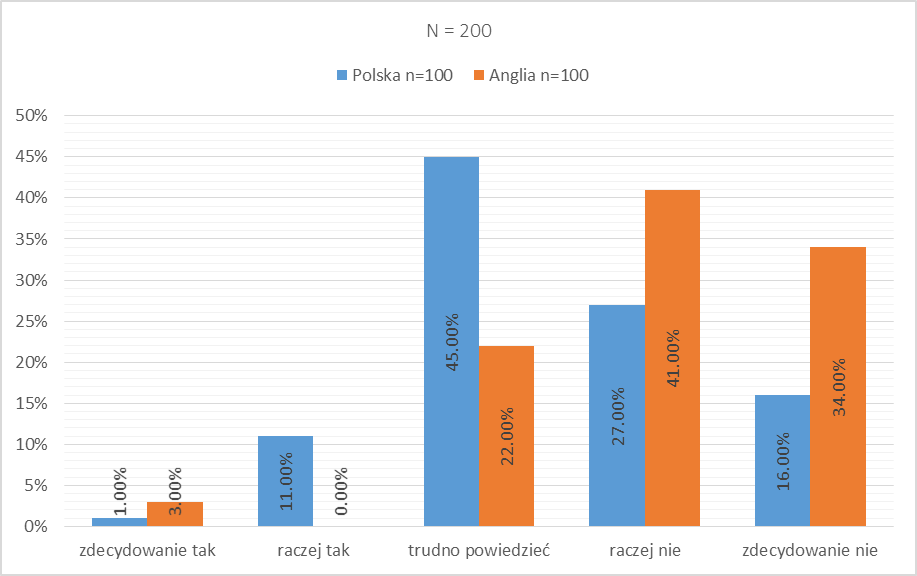 DEFINITELY YES           RATHER YES                      DIFFICULT TO SAY                      RATHER NOT                 DEFINITELY NO
Features:low interpersonal skills, antisocial behaviour, lack of immunity to criticism
Diagnosis and criteria for identification of gifted students
Q: Which of these criteria are paramount when selecting gifted students in your school?
Separate schools for gifted and talented  students
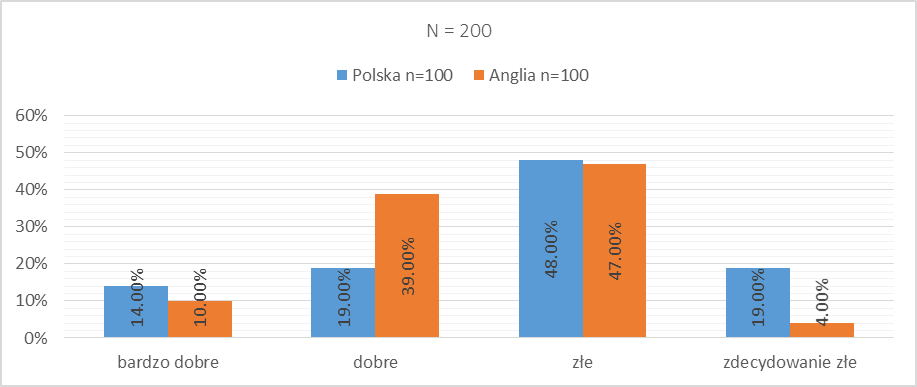 VERY GOOD SOLUTION                   GOOD SOLUTION                          BAD SOLUTION                 IT IS DEFINITELY A BAD SOLUTION
Q: What do you think about creating separate schools for able students only?
Concerns related to the creating separate schools for gifted students?
Creating stereotypes in society about better and worse students  - those from better schools and worse schools 
Parent reactions
Talented and Gifted Teaching Methods
Q: How do you conduct tasks connected to teaching gifted students?
The most effective forms and methods of work with gifted students
Q: Among the following forms and methods of work with able students, please select a maximum of three that you believe are most effective:
Evaluation of legal solutions in the field of gifted and talented education
Q: Do you think that the legal solutions in England concerning gifted students are sufficient?
School support
Q: Do you think that your school offers sufficient aids for gifted students?
Barriers that cause the problems
Q: What you think are the barriers that cause the problems associated with the lack of action taken in the field of educating able students?
School support
CONCLUSIONS
POSITIVE CONCLUSIONS
Creating programs that ensure the development of gifted individuals.
Implementation of EU recommendations.
Systemic assumptions, methods of working with gifted students, their identification, education and support are broadly similar.

NEGATIVE CONCLUSIONS
The English system is effective but only within the theoretical dimension.
Poland insufficiently supports the education of gifted students.
In the Polish system, the teacher and his training tend to be forgotten.
Recommendations
Drafting of recommendations for university lecturers regarding of identification and support of gifted students and shaping their awareness of their abilities.
Research on psychological and teaching experiences of gifted students on a larger scale.
Education of Polish teachers regarding various possibilities of methodical support for gifted students.
Each masters in education student should be endowed with expertise in the field of pedagogy and psychology of abilities.
Encourage teachers to greater autonomy in using their own programs for working with a gifted student.
Both systems give interesting partial solutions that need to be refined.
A collaboration of representatives of the Polish and English system can positively influence the application of optimal solutions to support a gifted student under the specific educational system.
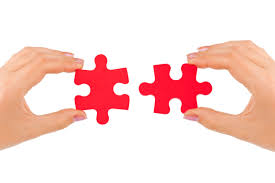 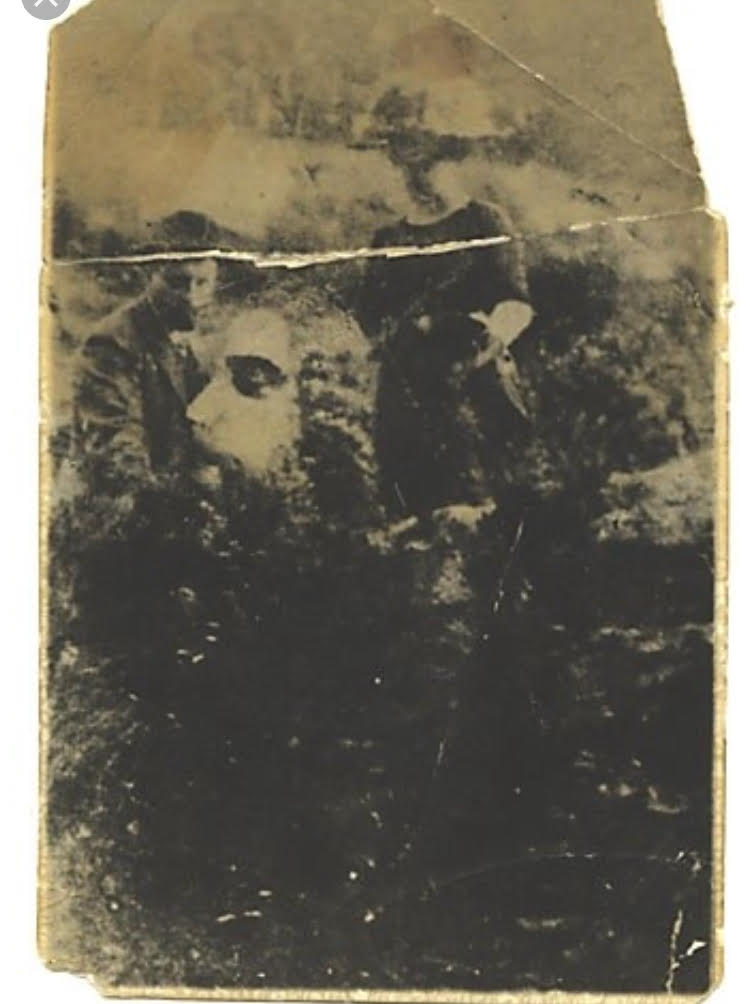